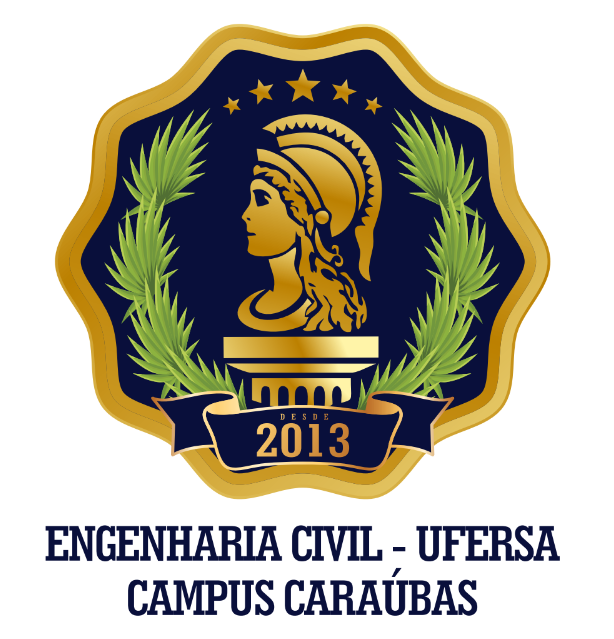 UNIVERSIDADE FEDERAL RURAL DO SEMI-ÁRIDOCENTRO MULTIDISCIPLINAR DE CARAÚBASCURSO DE ENGENHARIA CIVIL
DEFESA DE ESTÁGIO SUPERVISIONADO
NOME DO ALUNO
EMPRESA:
PERIODO DO ESTÁGIO:
ORIENTADOR:
SUPERVISOR:
LOCAL DO ESTÁGIO:
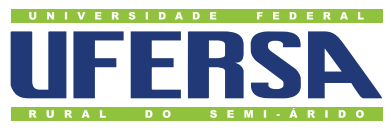